Shaniqua Crump
Studio works
Block print
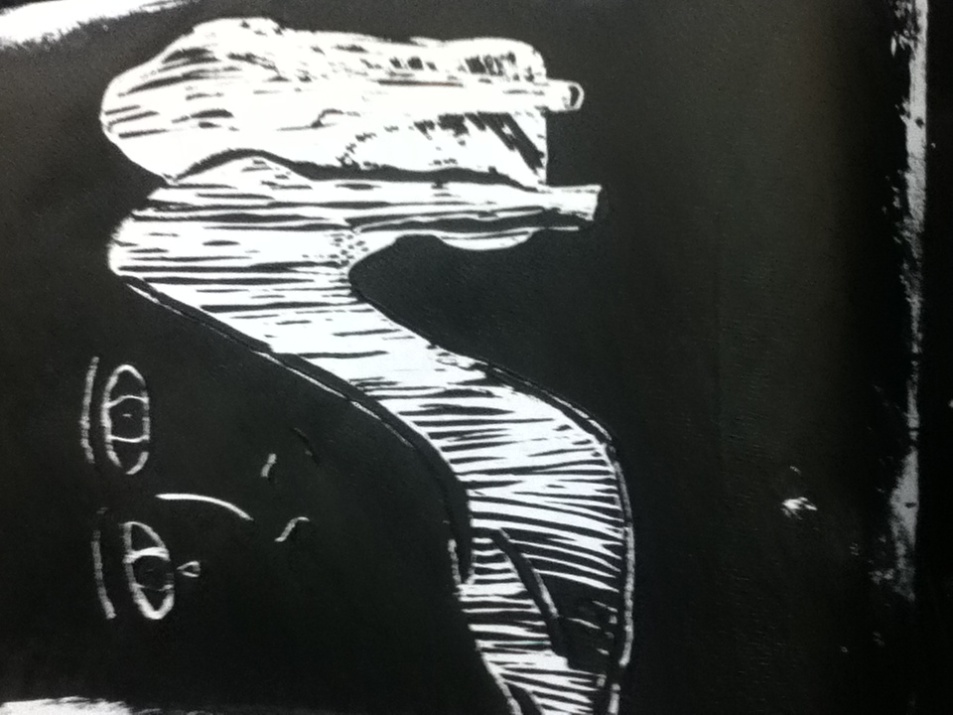 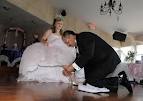 Quinceanera Latin Ceremony
Shoe Passion
Ink on Manoilum Block
September 2011
Mono Print
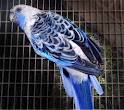 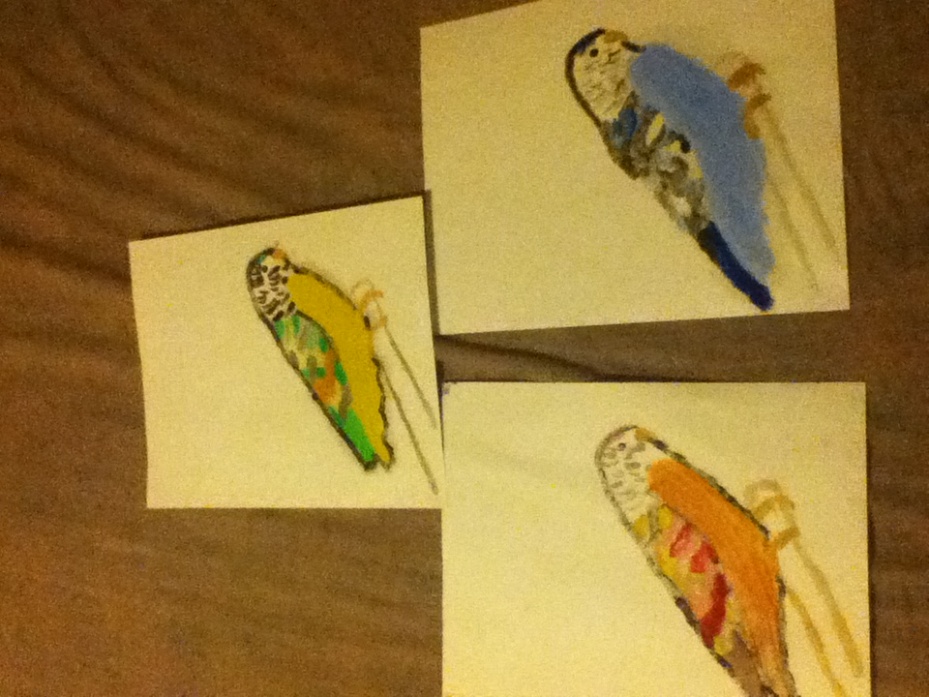 South American Culture
Bird on a Stick
Oil on Paper
September 2011
Diptyck
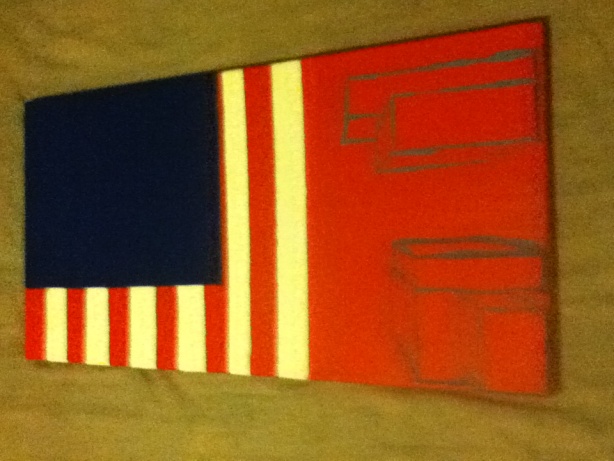 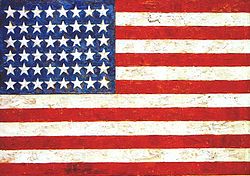 Jasper Johns
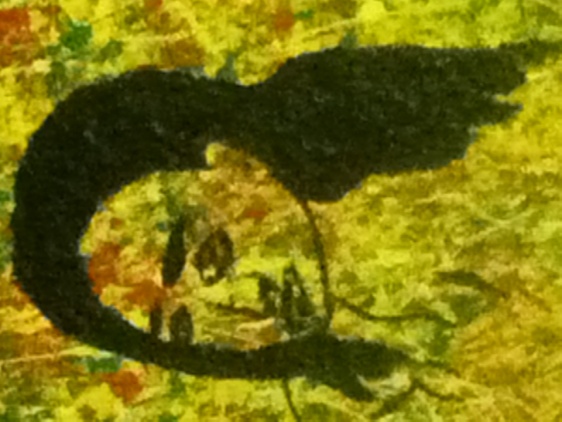 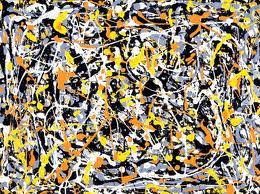 Artist in me 
Acyclic on Canvas
September 2011
Jackson Pollock
Sacred Vessel
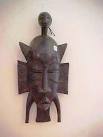 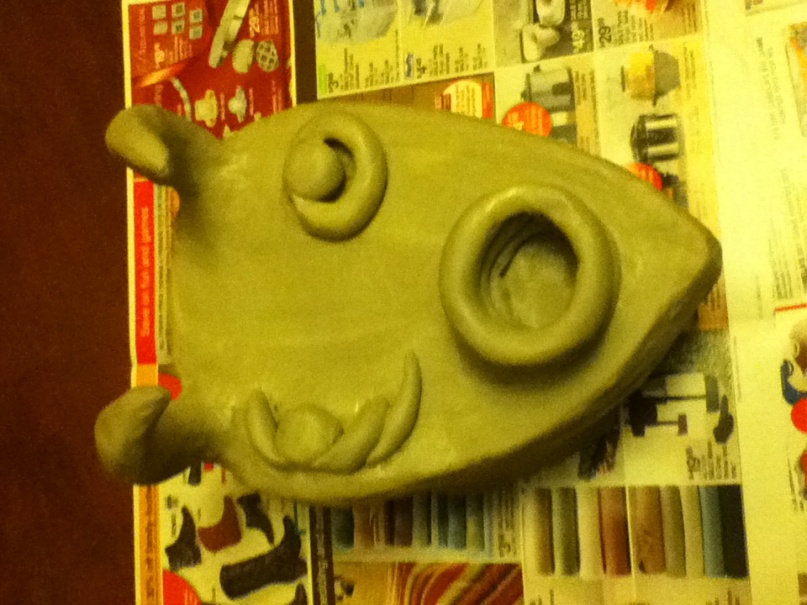 Sacred African
Clay
December 2011
African Culture
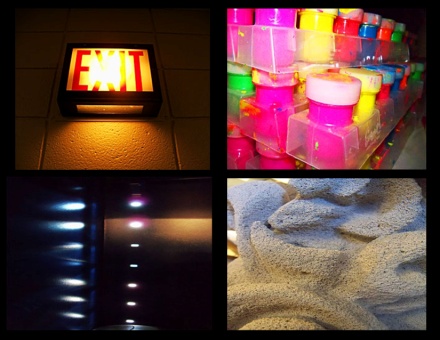 Holga
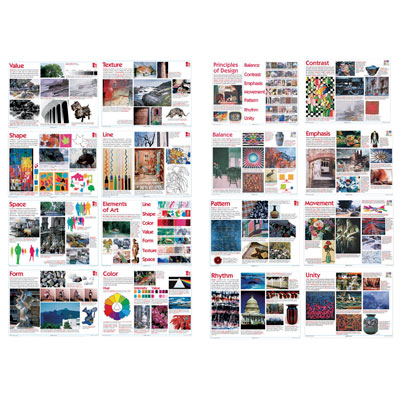 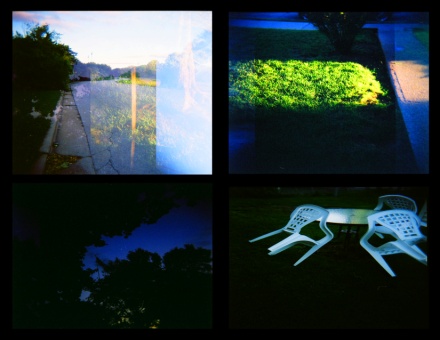 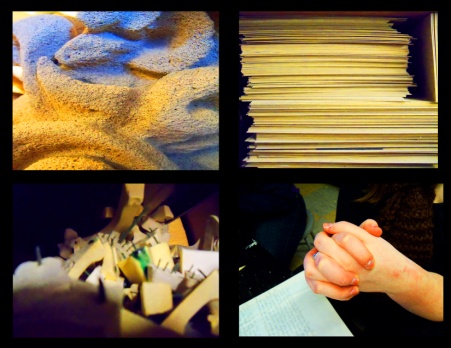 Everyday Sights
Photography
April 2012
Elements and P.O.D.
Self Portrait
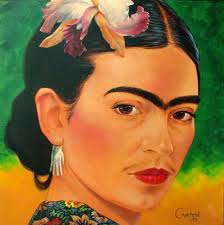 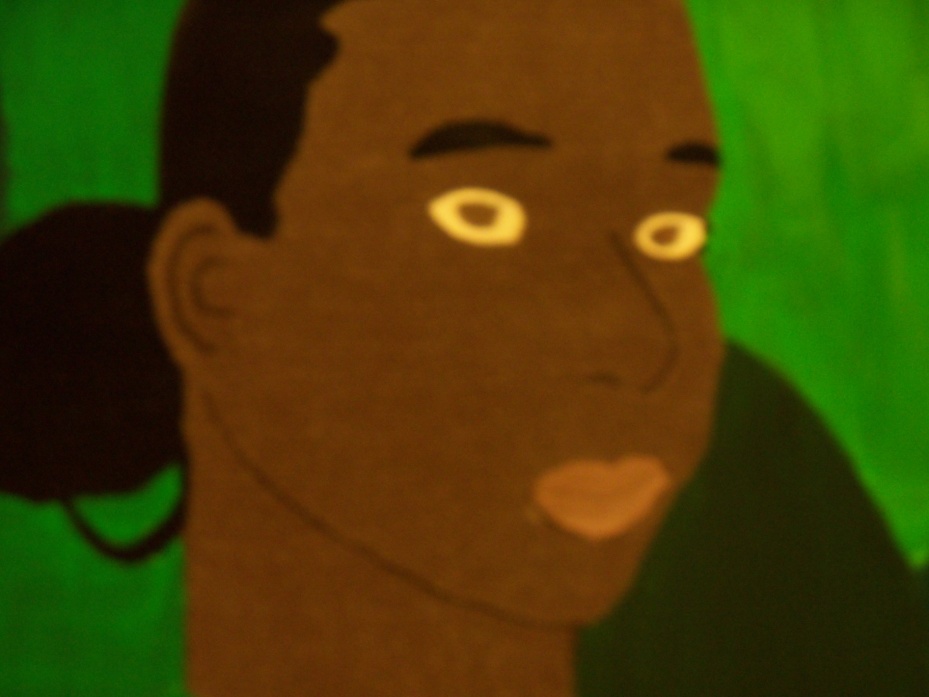 Latia
Acrylic on Canvas
April 2012
Frida Khalo
Found Object
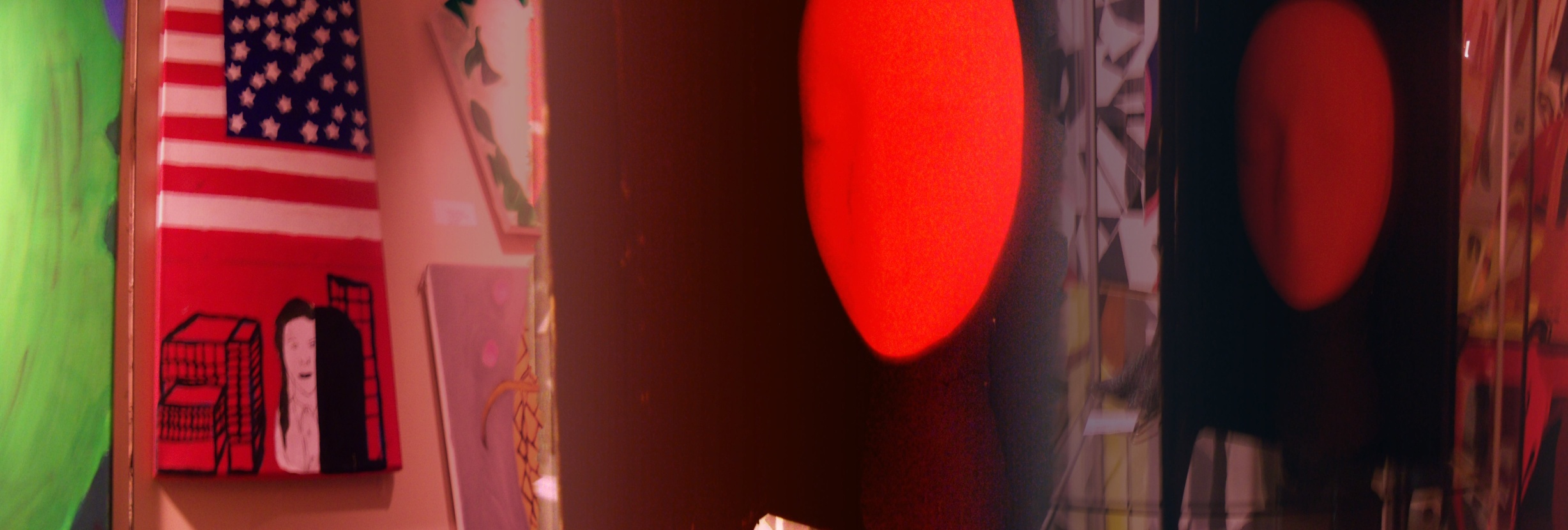 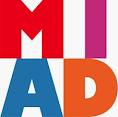 The guy from MAID
Hidden Pain
Acrylic
April 2012
Painting Based On Photography
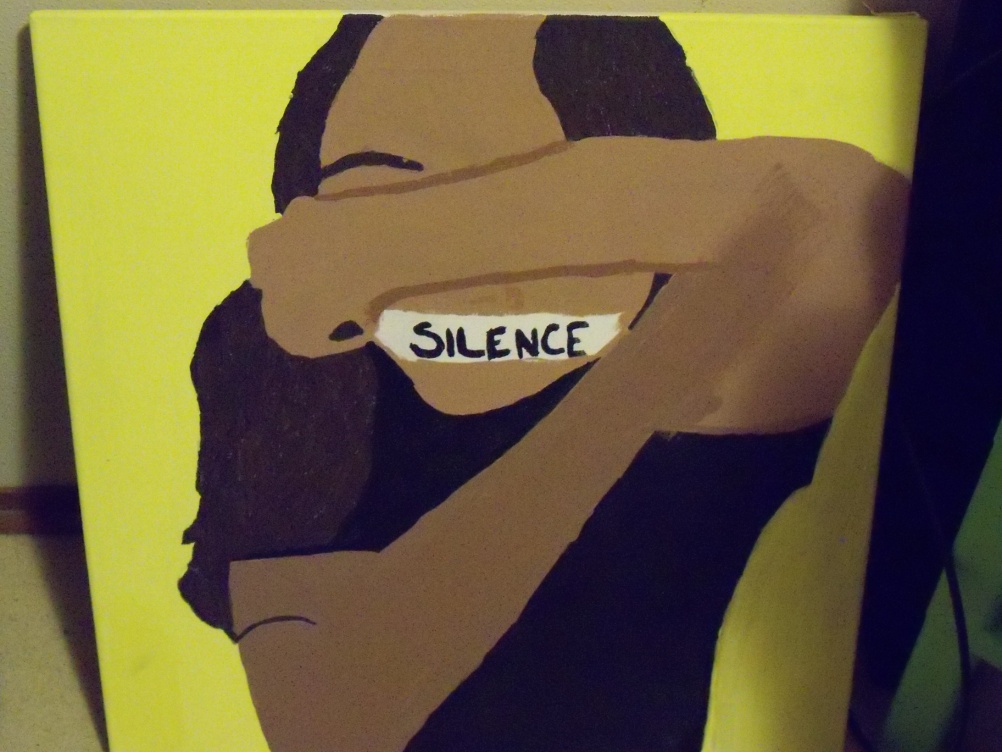 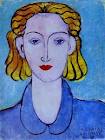 Slience
Acrylic on Canvas
March 2012
Henri Matisse
Organic Abstract Form
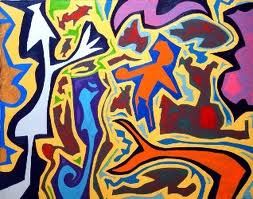 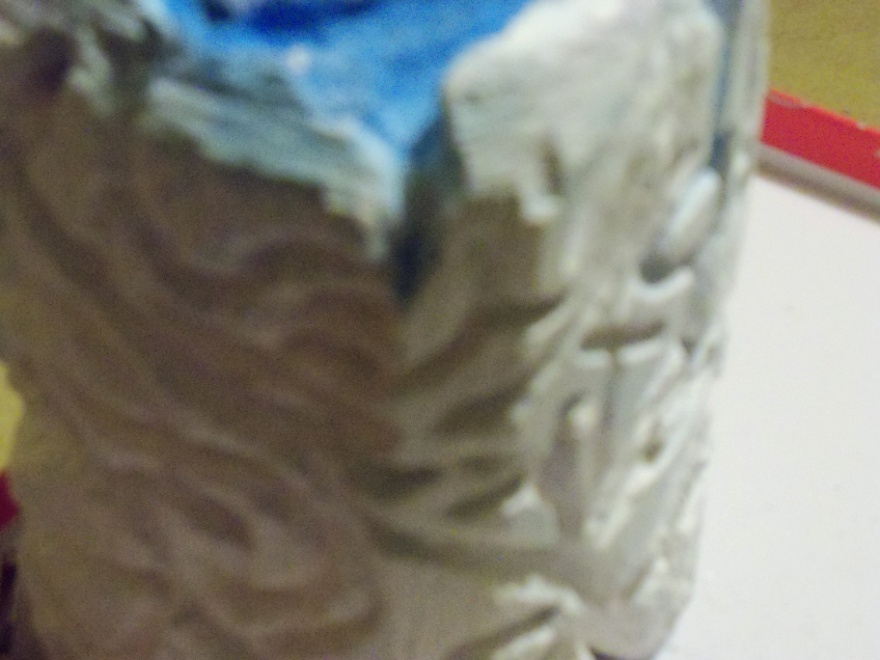 Waves
Plaster
March 2012
Keith Garrow
Choice Piece
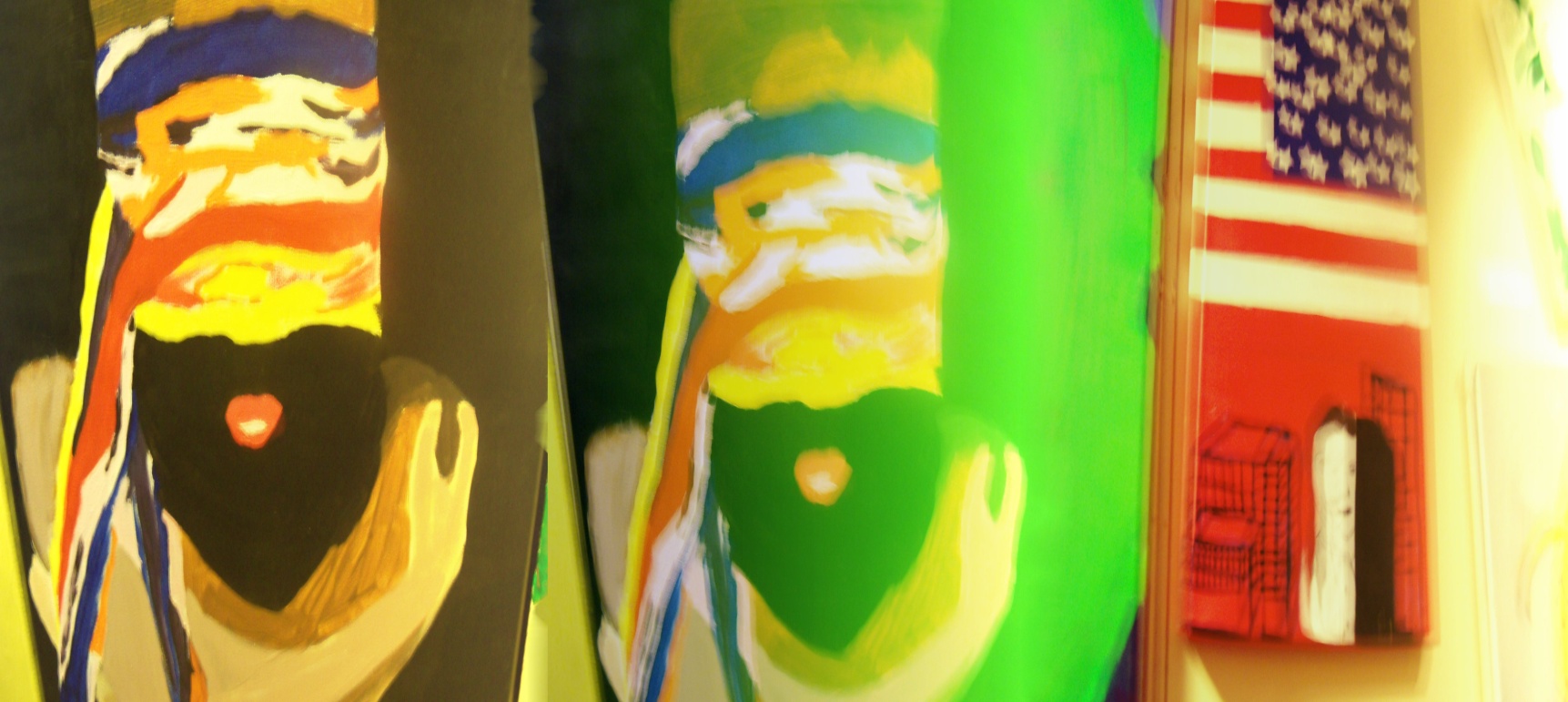 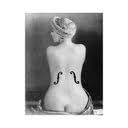 Hidden Within Darkness
Acyclic on Canvas
March 2012
Man Ray